GAMEGUESS THE FESTIVALS
T opens the boxes
Students write the names of festival
The quickest student gets 10 points for each
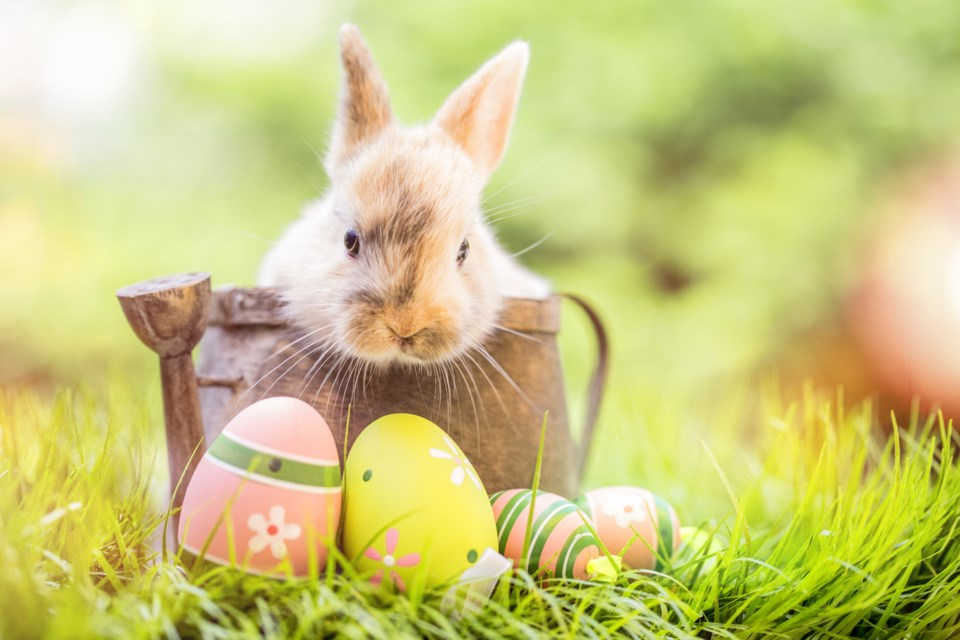 Easter
SHOW
KEY
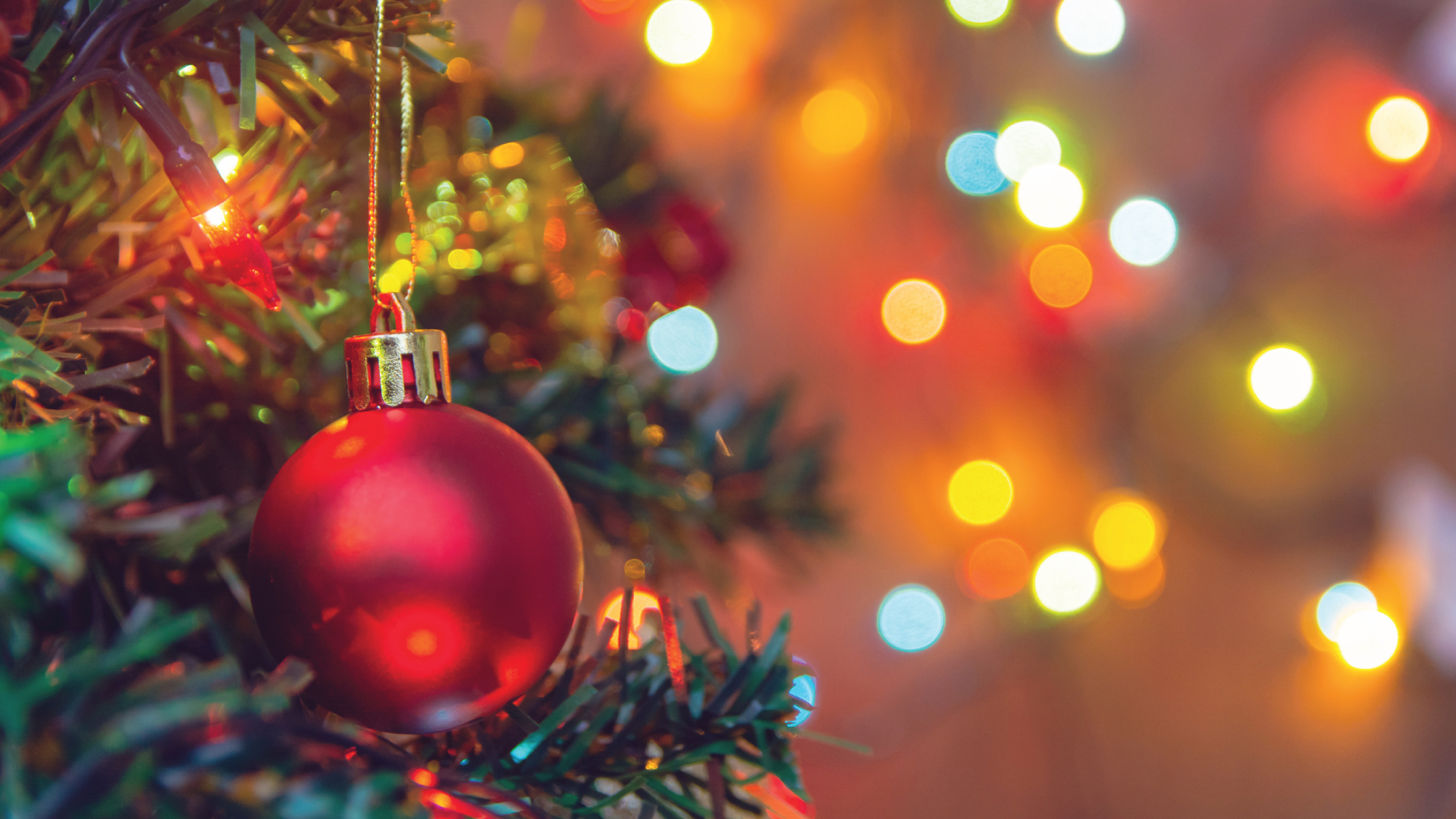 Christmas
SHOW
KEY
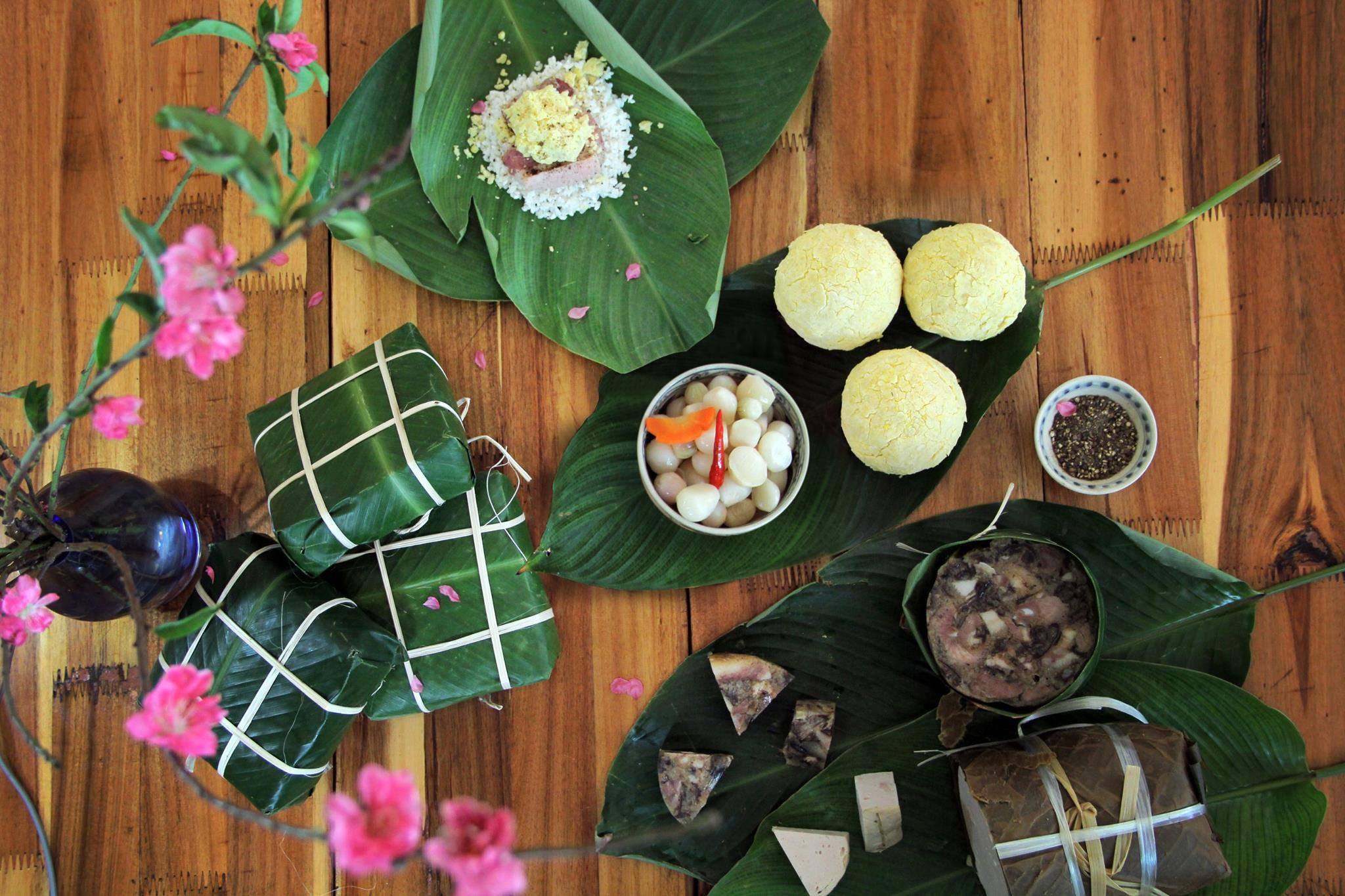 Tet
SHOW
KEY
Rock in Rio
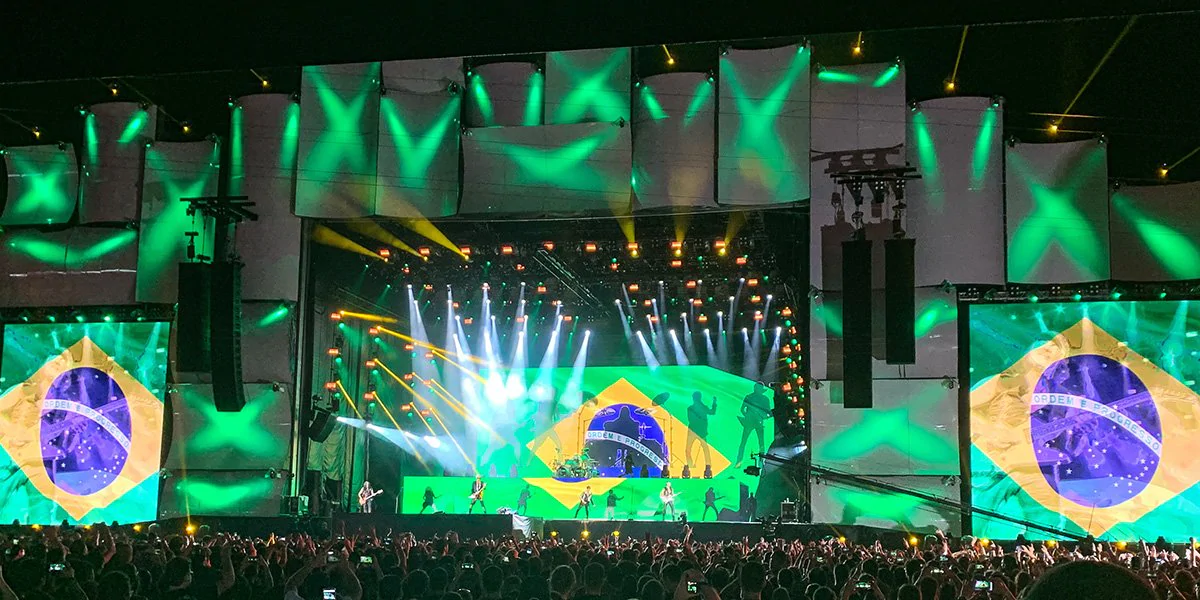 SHOW
KEY
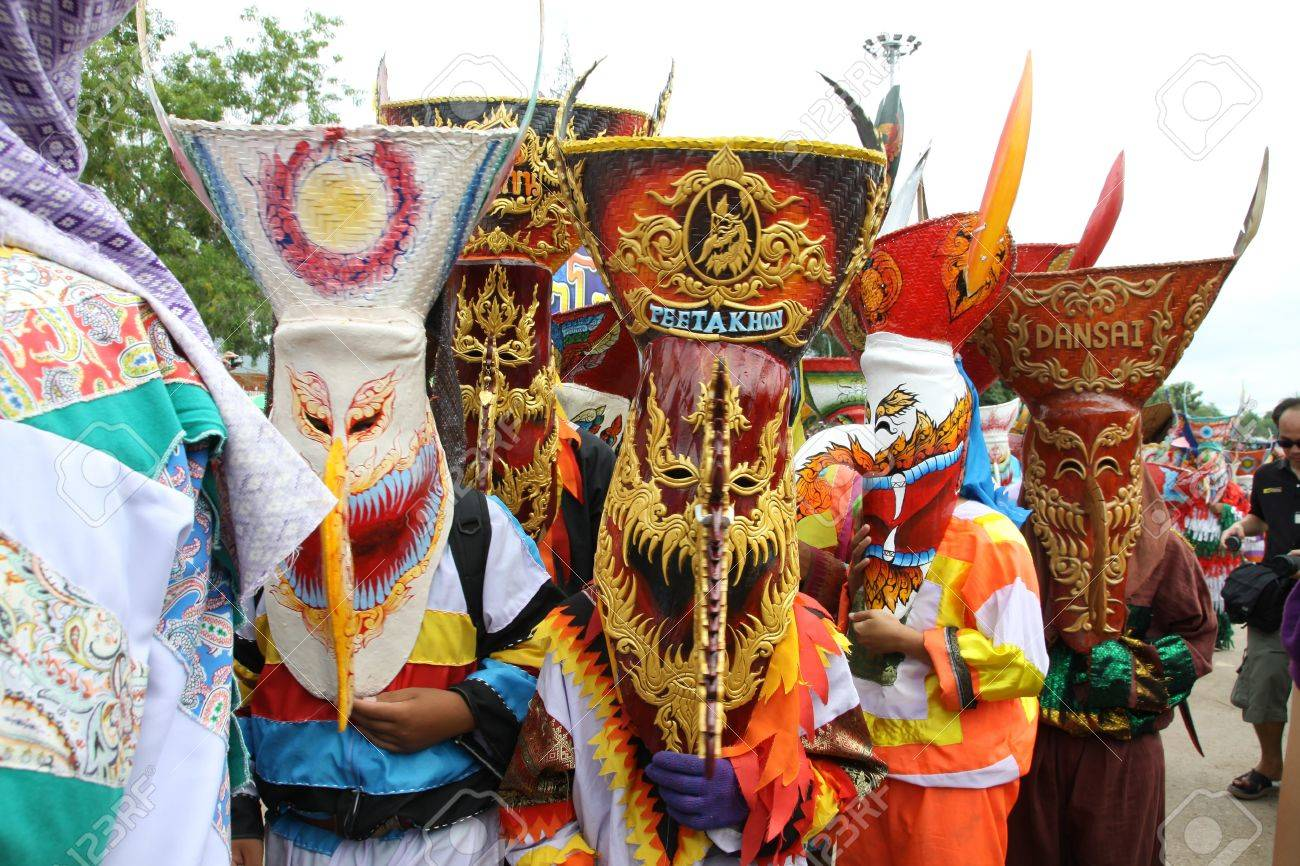 Ghost Day
SHOW
KEY
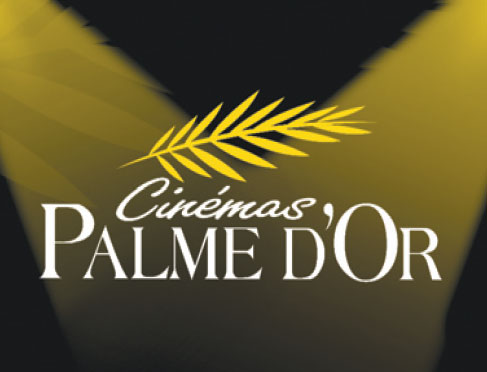 Cannes Film Festival
SHOW
KEY
Halloween
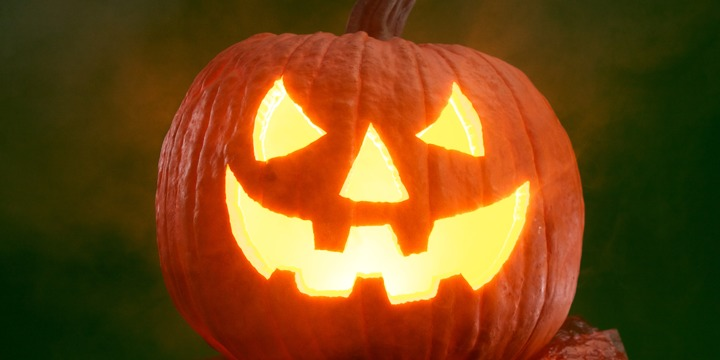 SHOW
KEY
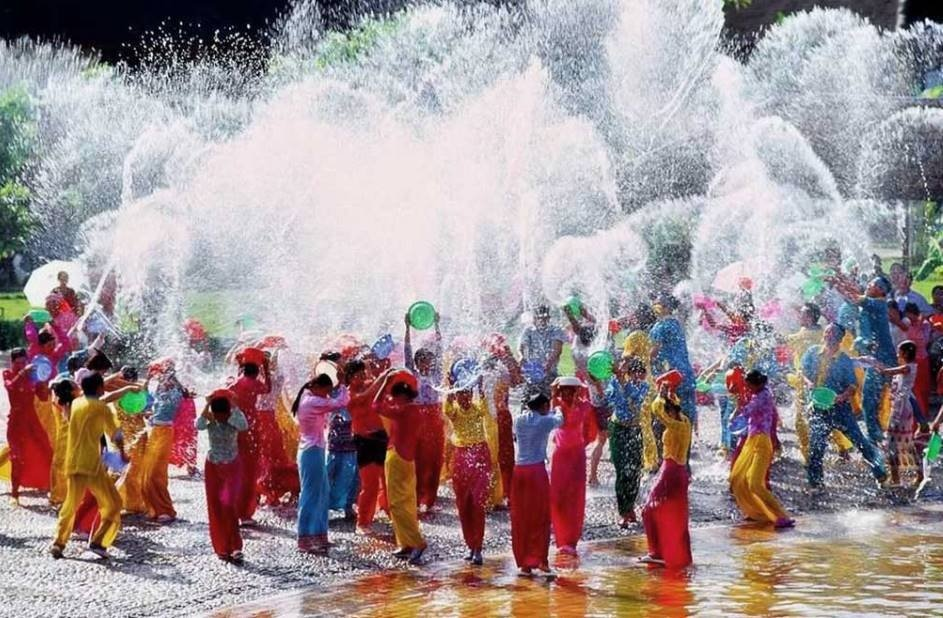 Water festival
SHOW
KEY
Unit 9
FESTIVALS AROUND THE WORLD
LESSON 1 GETTING STARTED
OBJECTIVES
have an overview about the topic Festivals around the world
01
02
learn more about types of festivals and festival activities.
A tulip festival
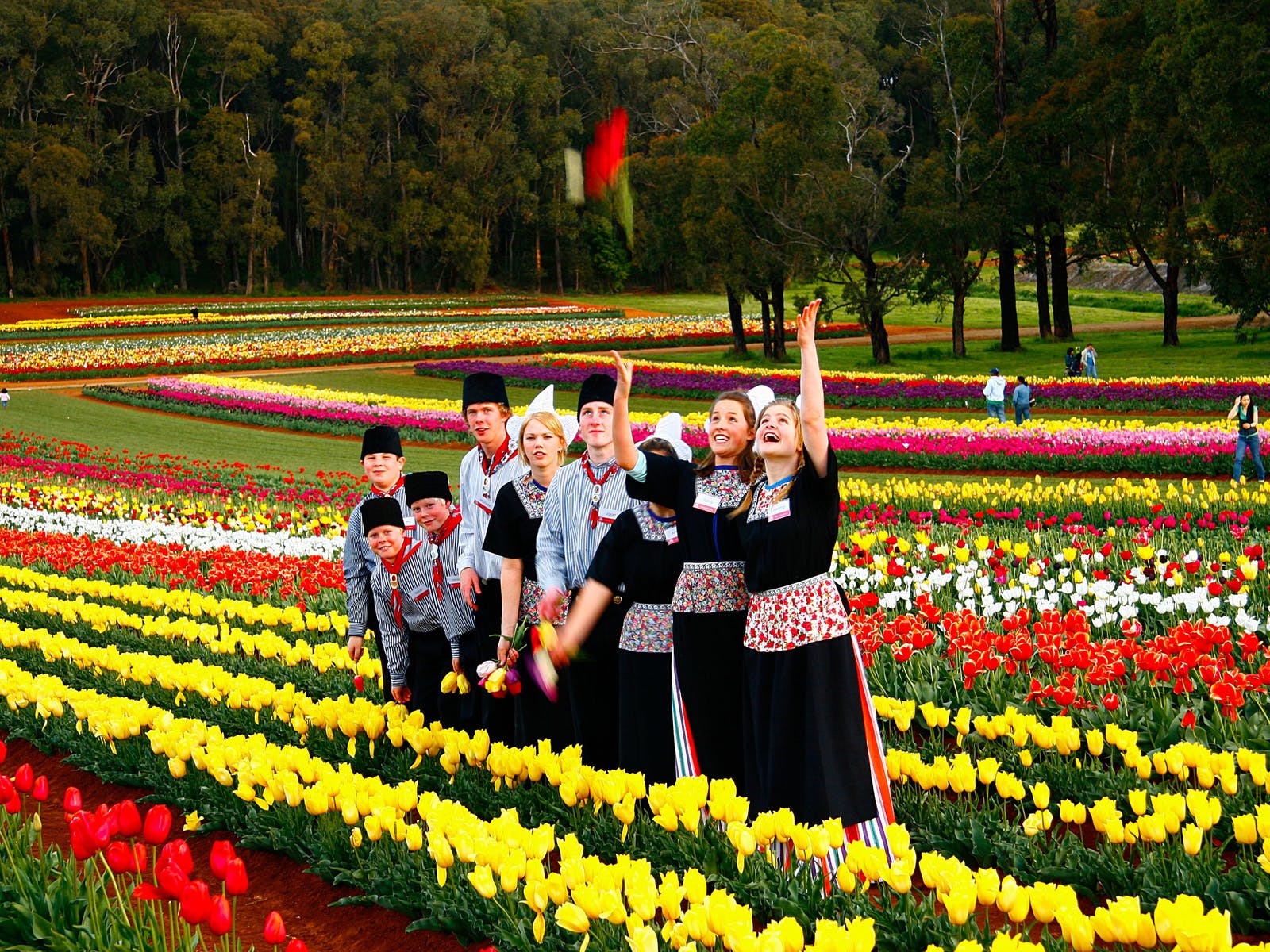 Who are they?
What are they talking about?
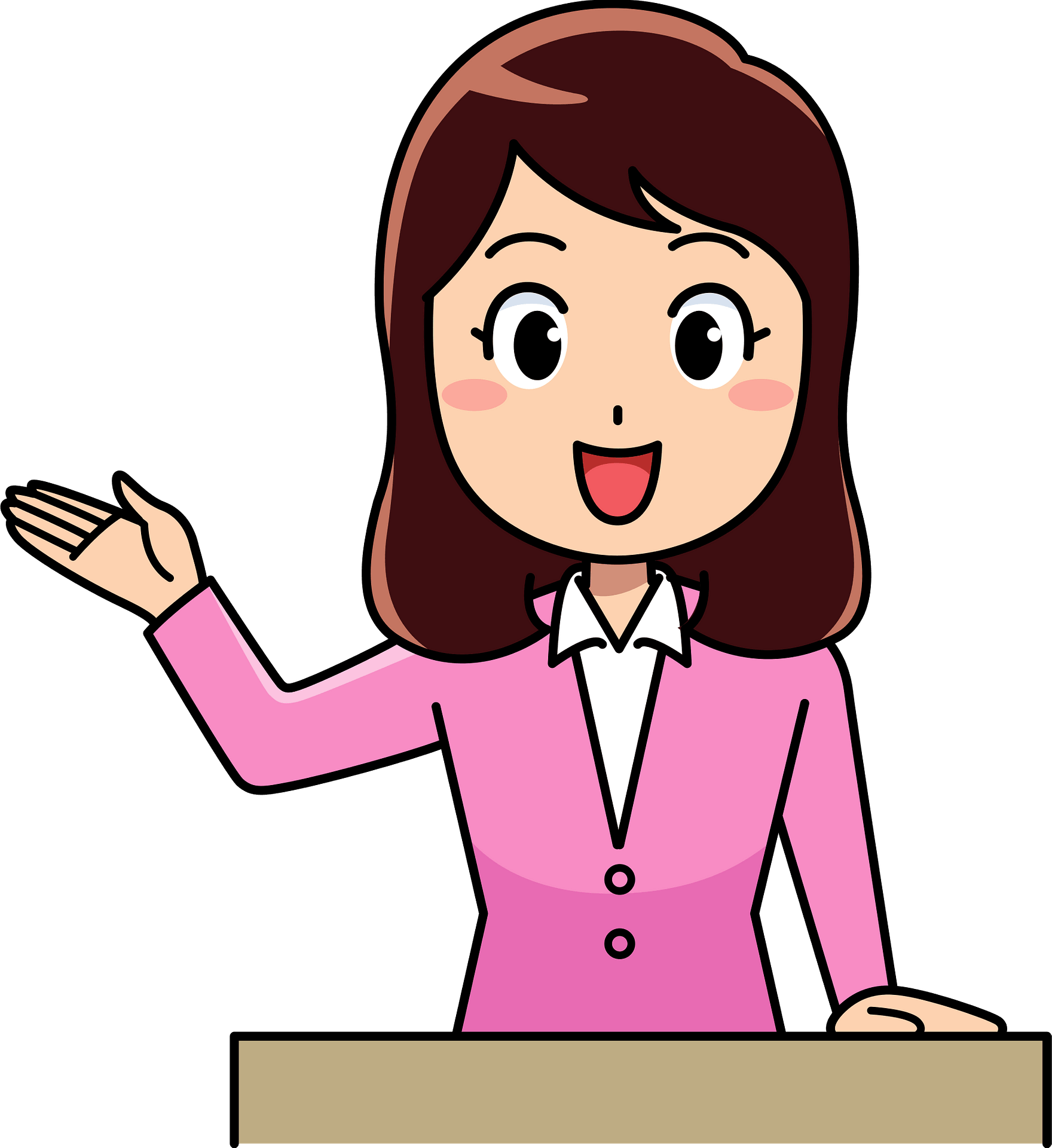 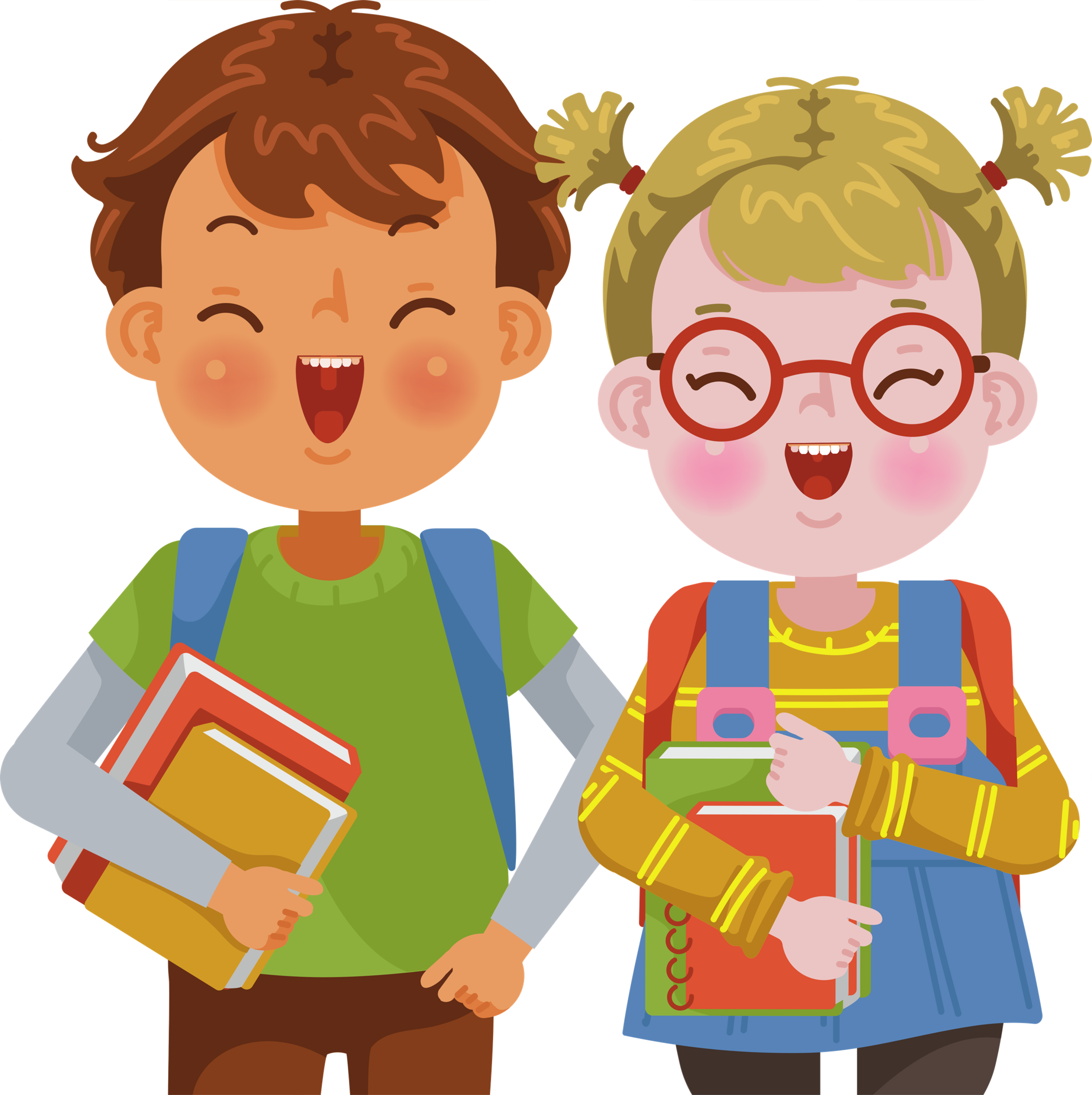 Mark and Trang
Ms Hoa
Ex 1 (pg. 92) Listen and read
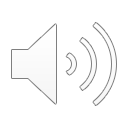 Trang: What did you do at the festival, Ms Hoa? 
Ms Hoa: I watched Dutch folk dances. The dancers wore traditional costumes. I also got a chance to try some delicious Dutch food and drinks. What about you, Mark? 
Mark: I watched folk dances too, but there wasn't any food or drinks. I also saw beautiful tulip floats at a parade. 
Trang: Do they hold the festival every year in Australia? Ms Hoa: Yes, they do.
Mark and Trang: Good afternoon, Ms Hoa. 
Ms Hoa: Oh, hi. Come in. 
Trang: Wow! This is a nice cozy room, Ms Hoa. I like the photos on the wall. I can see you among all those tulips. Where did you take the photos? 
Ms Hoa: I took them at the Tulip Festival in Australia last September. 
Mark: Really? I went to a tulip festival two years ago but it was in the Netherlands. It was the Dutch Tulip Festival.
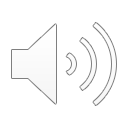 Ex 2 (pg. 92) Guess who did the following activities?
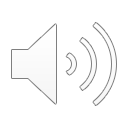 Ex 2 (pg. 92) Check your answer.
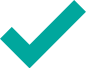 Ms Hoa: 
I took them at the Tulip Festival in Australia last September.
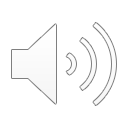 Ex 2 (pg. 92) Check your answer.
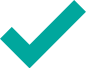 Mark: 
Really? I went to a tulip festival two years ago but it was in the Netherlands. It was the Dutch Tulip Festival.
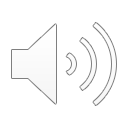 Ex 2 (pg. 92) Check your answer.
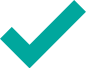 Ms Hoa: 
I watched Dutch folk dances. The dancers wore traditional costumes. I also got a chance to try some delicious Dutch food and drinks.
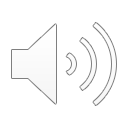 Ex 2 (pg. 92) Check your answer.
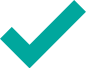 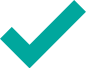 Ms Hoa: 
I watched Dutch folk dances. The dancers wore traditional costumes. I also got a chance to try some delicious Dutch food and drinks. 
Mark: I watched folk dances too, but there wasn't any food or drinks. I also saw beautiful tulip floats at a parade.
*folk dances = traditional dances
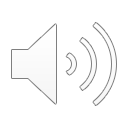 Ex 2 (pg. 92) Check your answer.
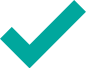 Mark: 
I watched folk dances too, but there wasn't any food or drinks. I also saw beautiful tulip floats at a parade.
Ex 2 (pg. 92) Check your answers
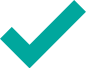 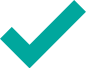 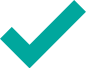 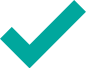 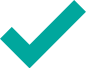 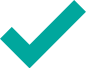 Ex 3 (pg. 93). Write a word or phrase from the box under each picture.
fireworks
display
costumes
feast
parade
float
folk dance
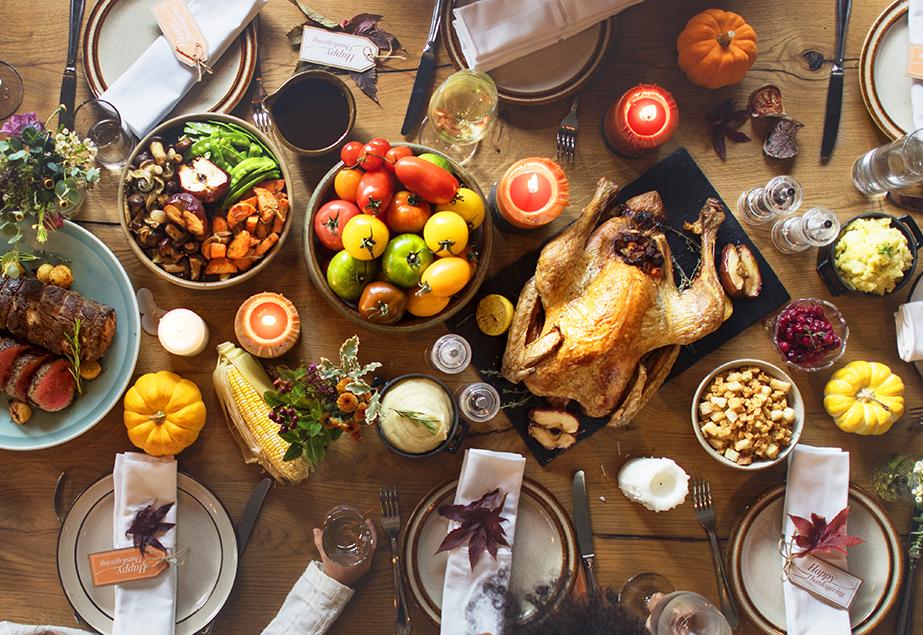 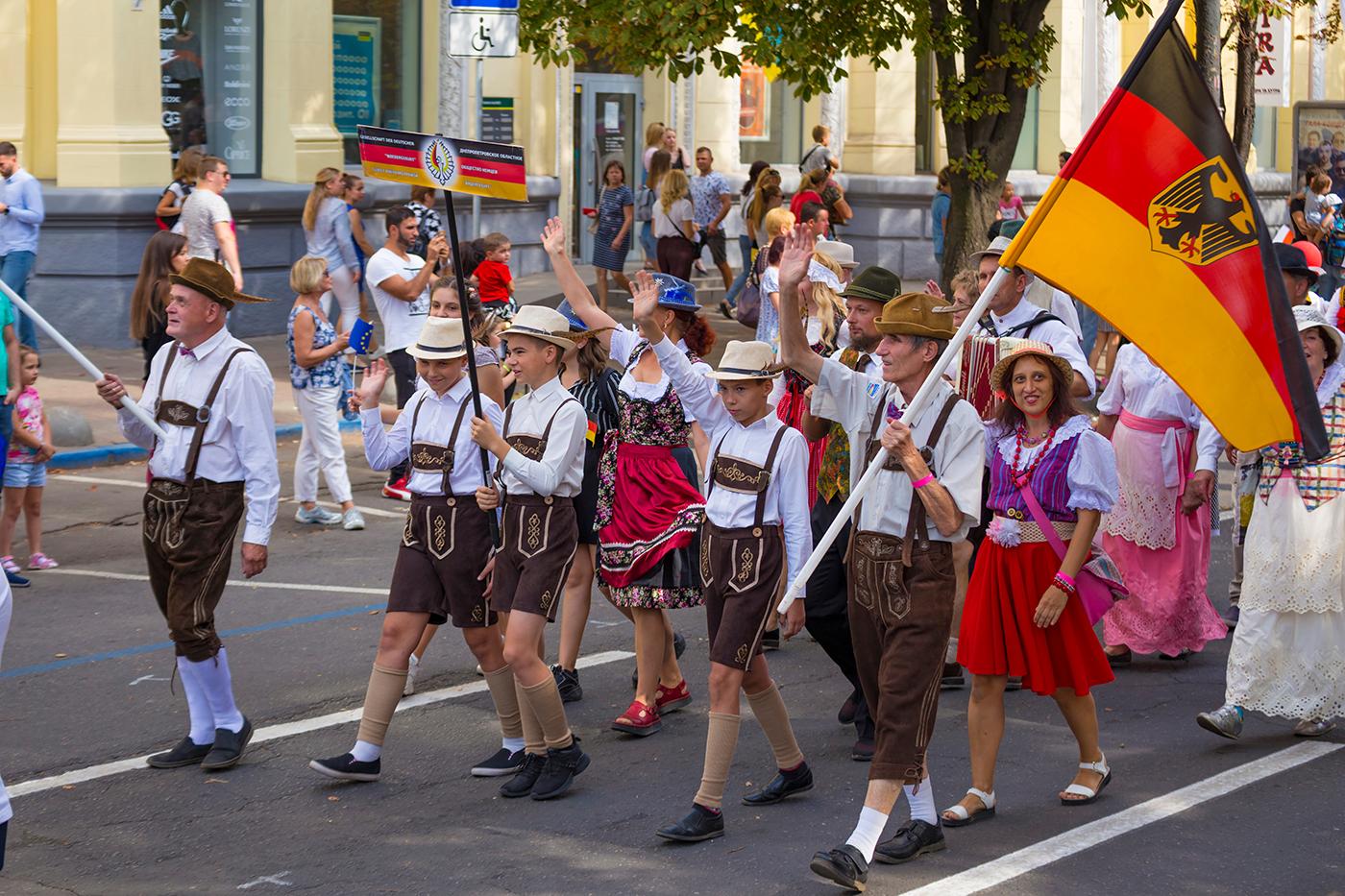 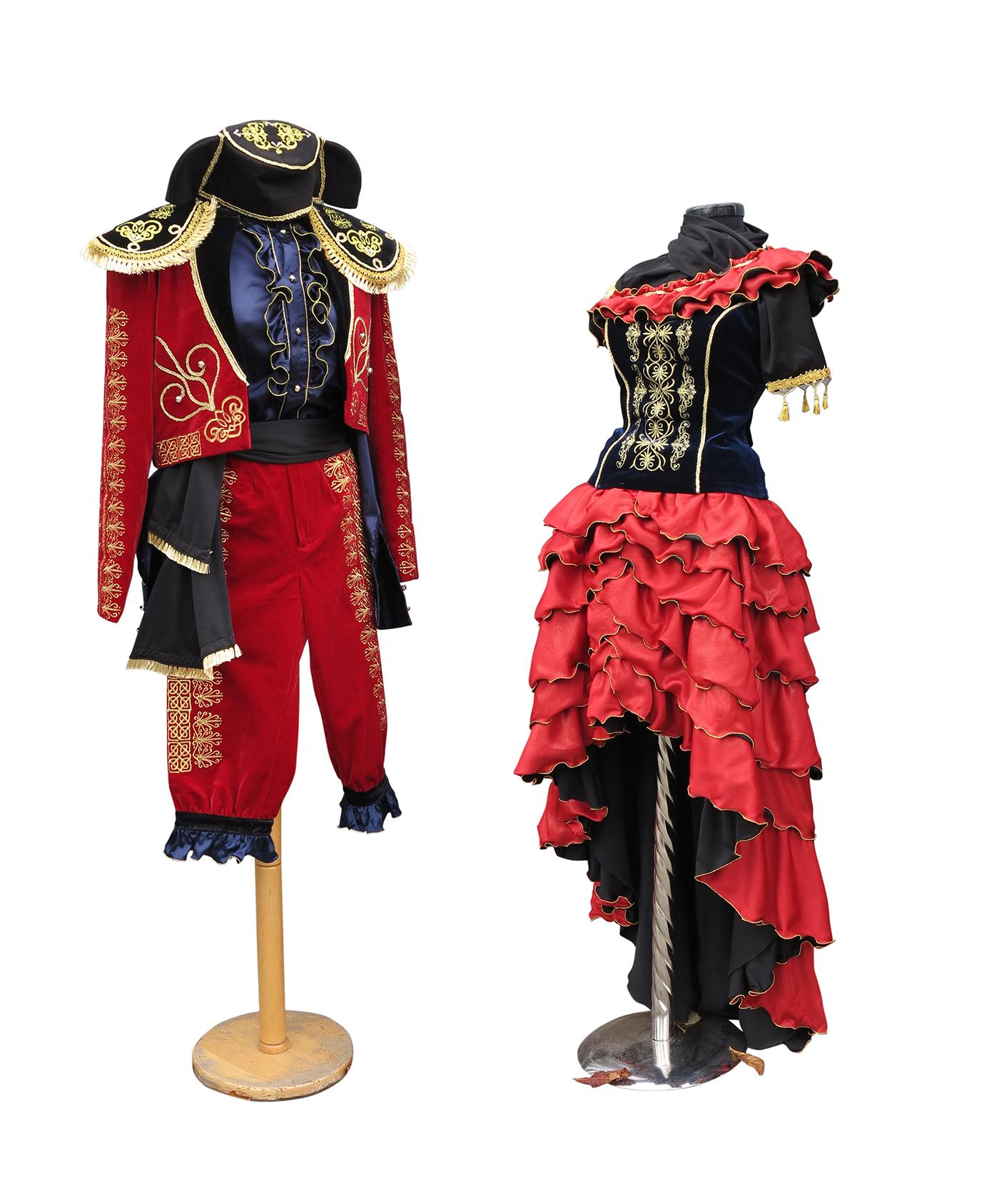 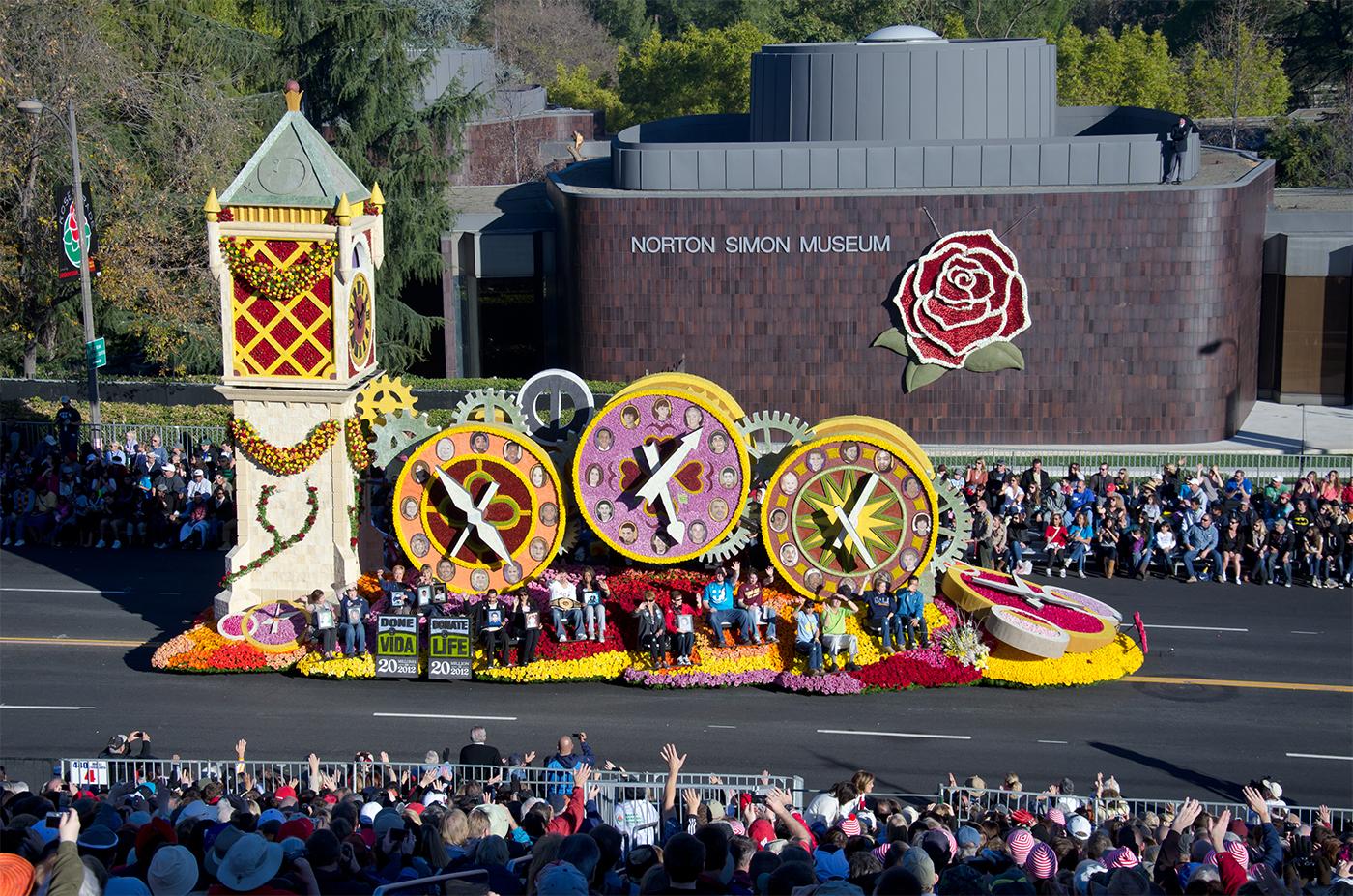 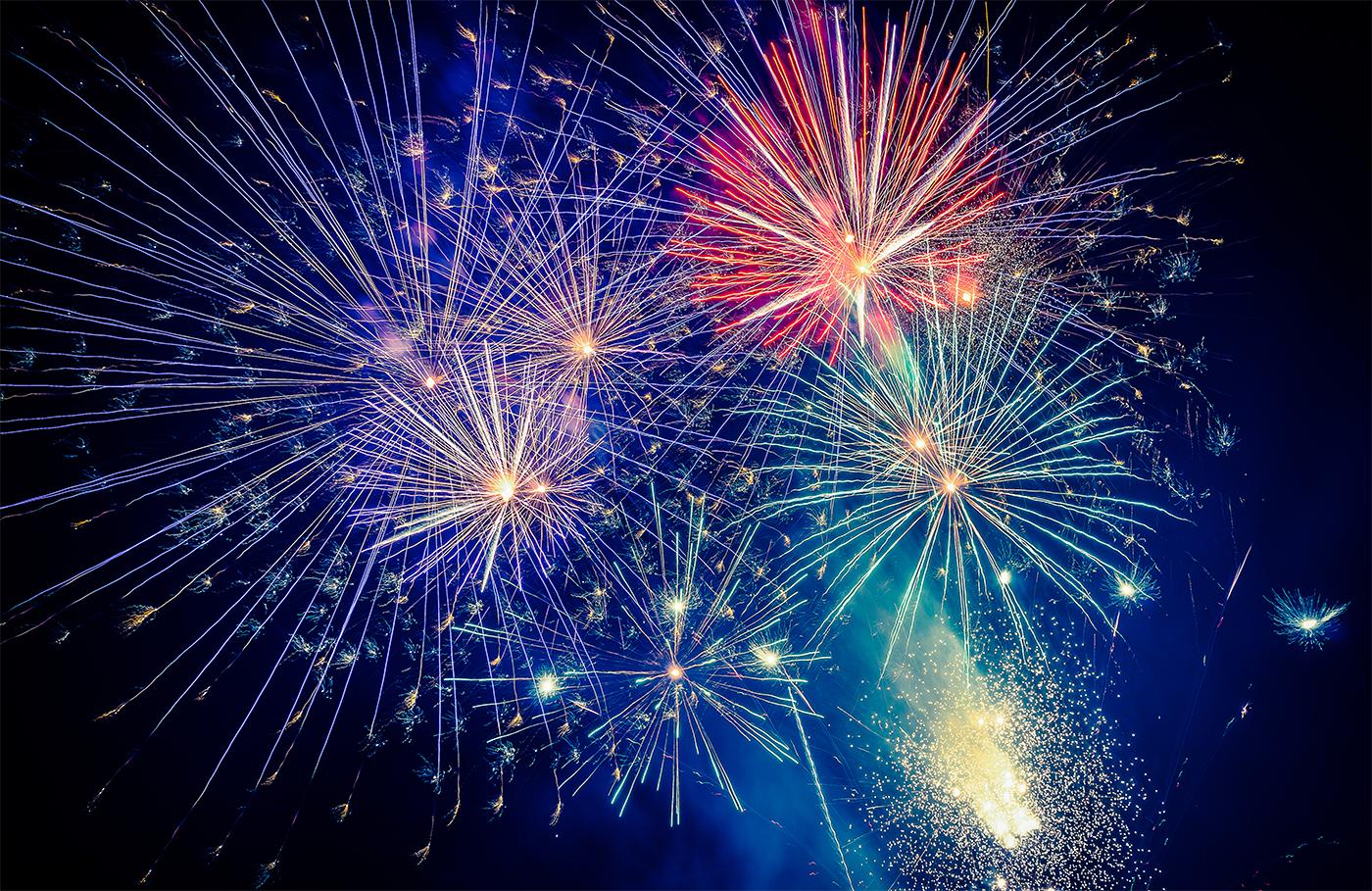 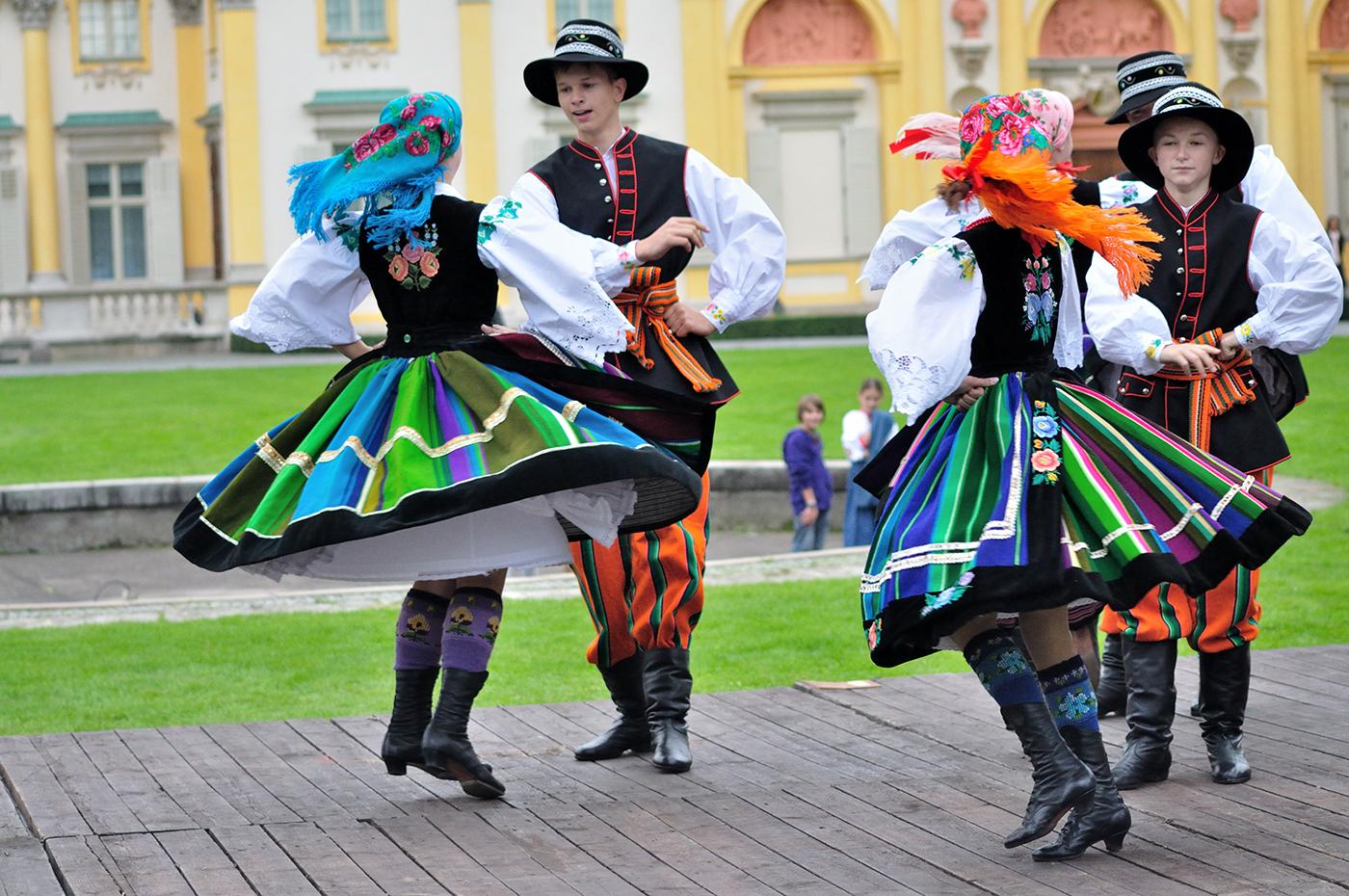 Ex 3 (pg. 93). Write a word or phrase from the box under each picture.
fireworks
display
costumes
feast
parade
float
folk dance
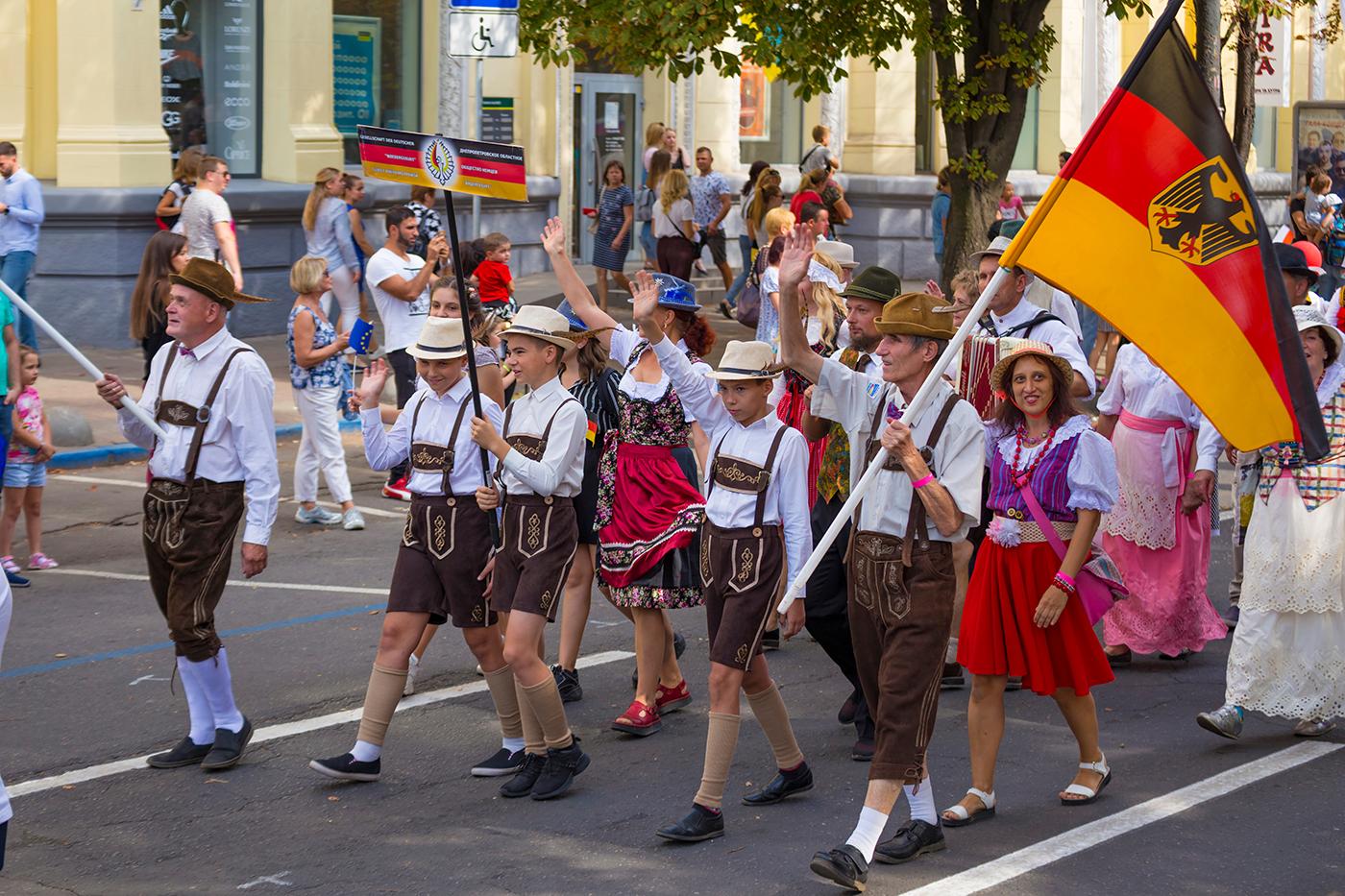 parade
/pəˈreɪd/
Ex 3 (pg. 93). Write a word or phrase from the box under each picture.
fireworks
display
costumes
feast
float
folk dance
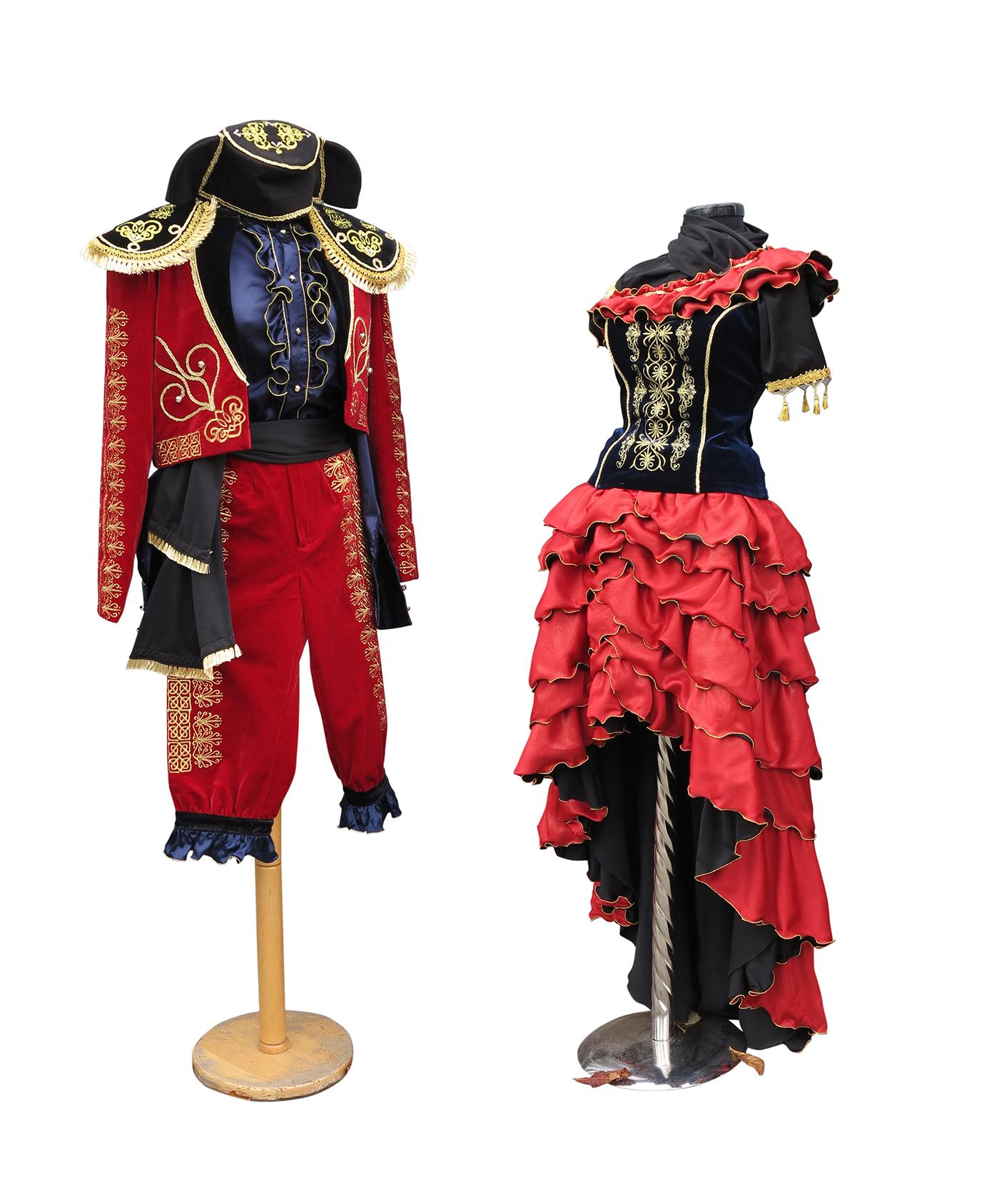 costumes
/ ˈkɒstjʊmz/
Ex 3 (pg. 93). Write a word or phrase from the box under each picture.
fireworks
display
feast
float
folk dance
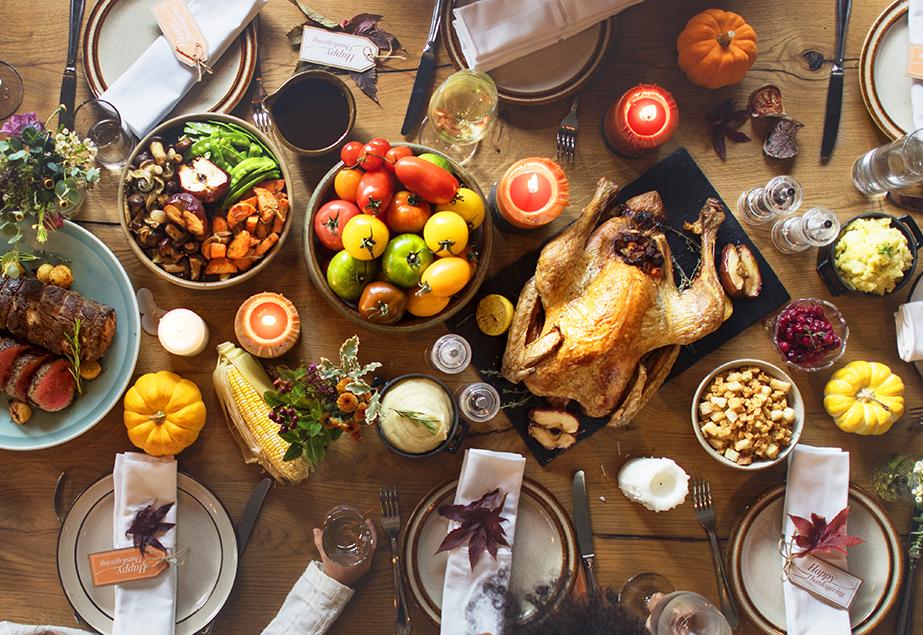 feast
/ fiːst /
Ex 3 (pg. 93). Write a word or phrase from the box under each picture.
fireworks
display
float
folk dance
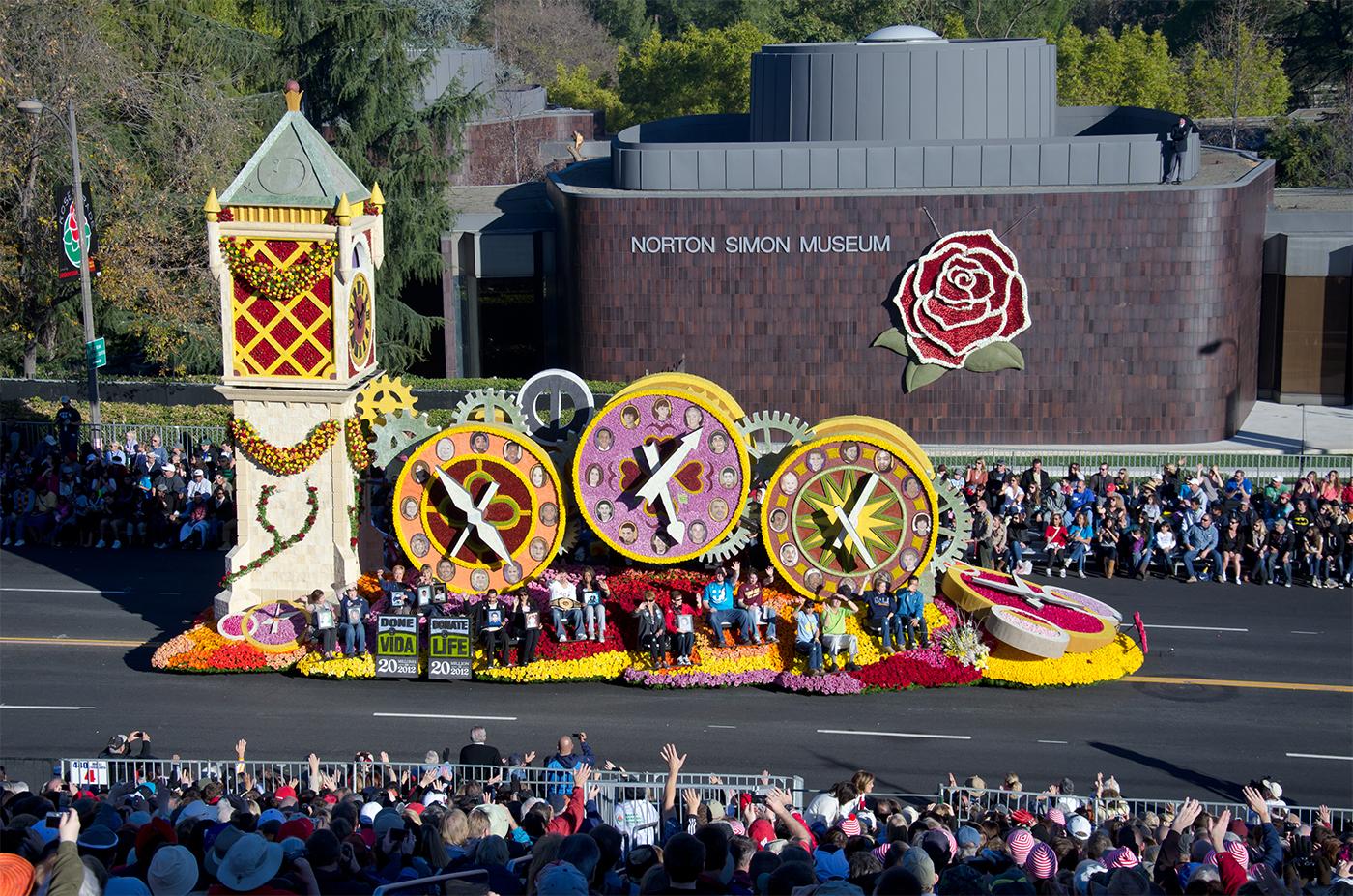 float
/ fləʊt OR floʊt /
Ex 3 (pg. 93). Write a word or phrase from the box under each picture.
fireworks
displays
folk dance
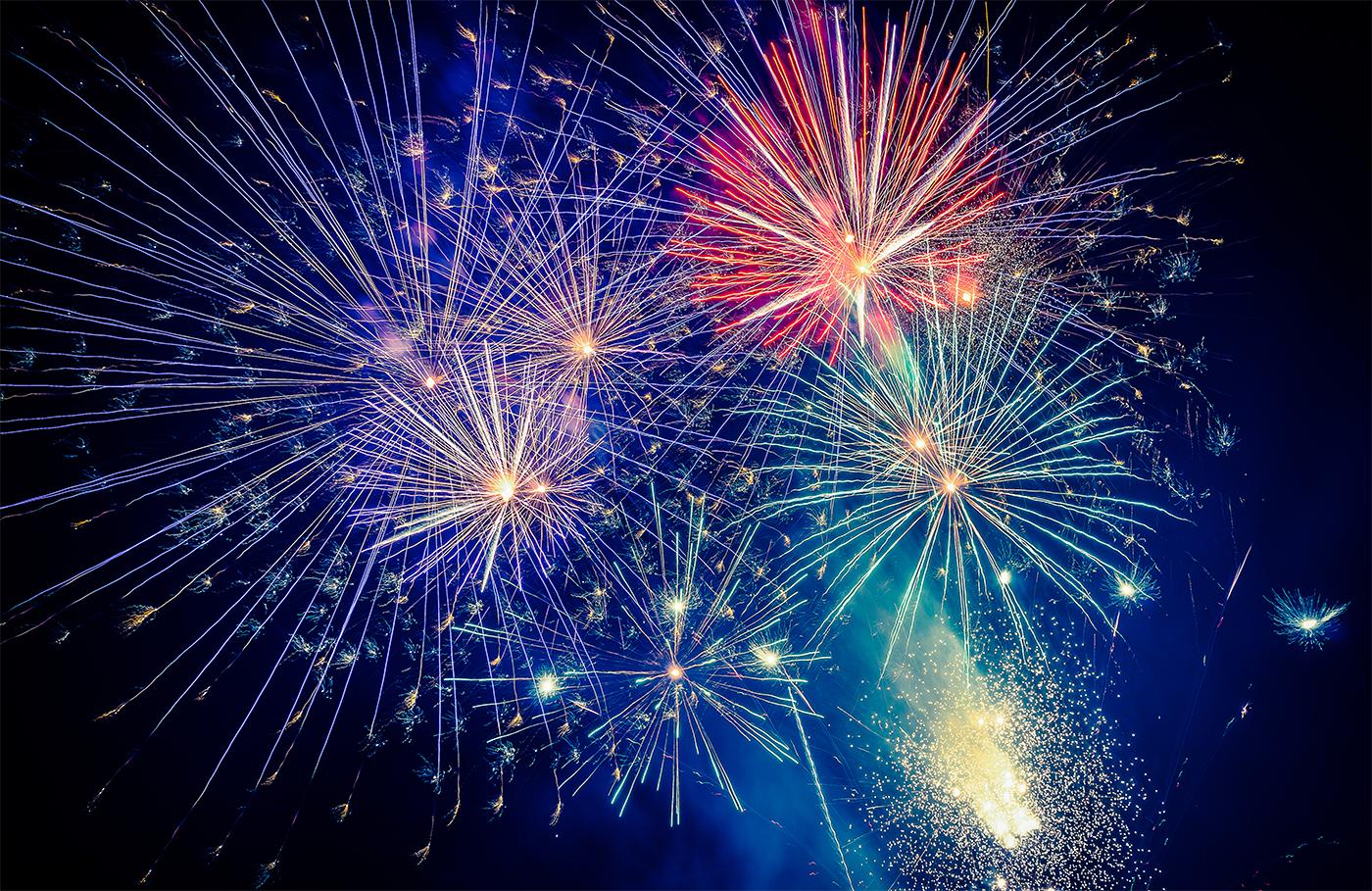 fireworks display
/ ˈfaɪəwɜːks dɪˈspleɪ/
Ex 3 (pg. 93). Write a word or phrase from the box under each picture.
folk dance
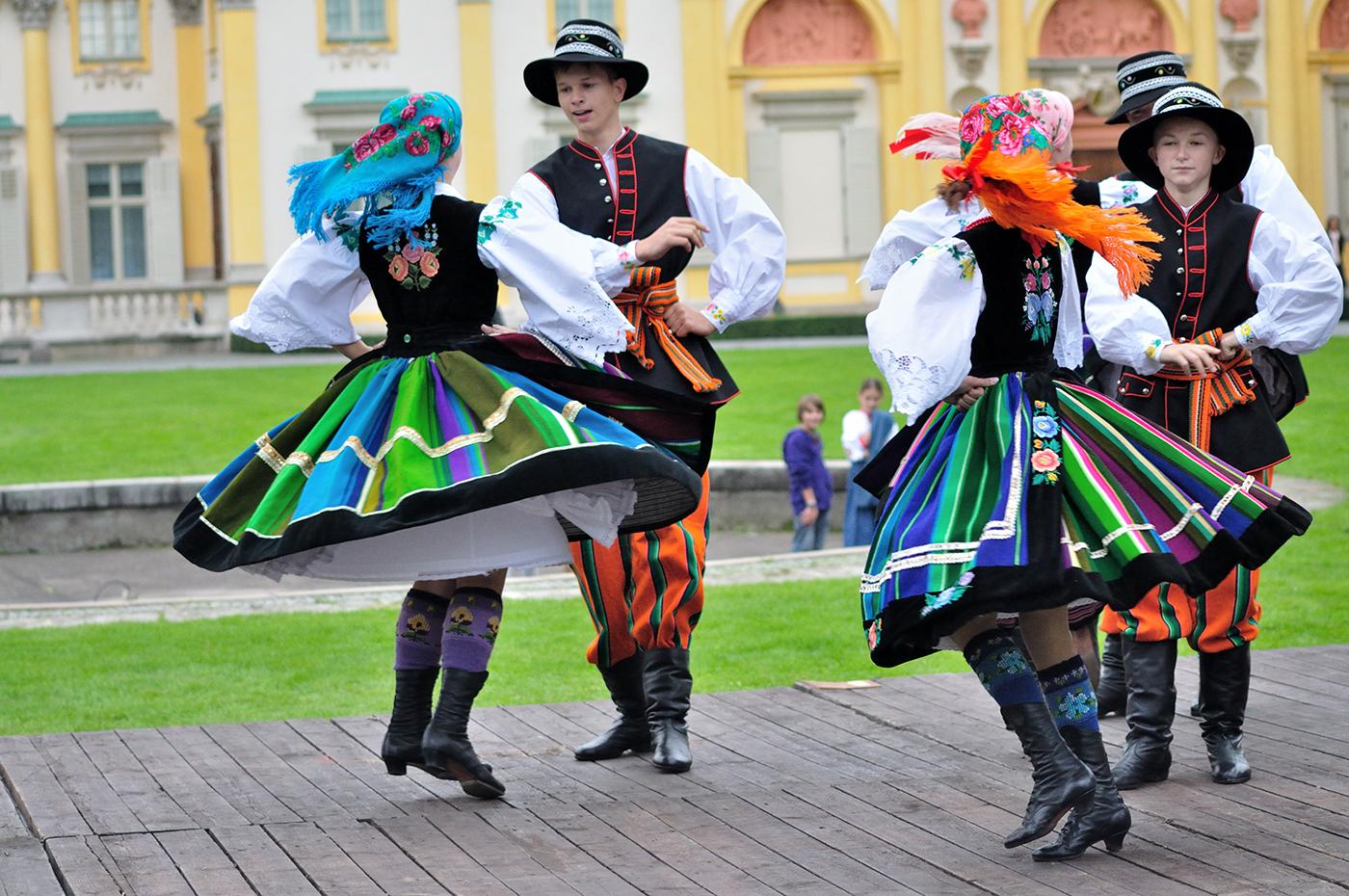 folk dance
/ ˈfəʊk dɑːns/
Ex 4 (pg. 93). Fill in each blank with a word or phrase from . You may have to change the form of the word or phrase. .
fireworks
display
costumes
feast
parade
float
folk dance
1. The dancers performed ___________  at the Tulip Festival.
2. On New Year's Eve, we went to Hoan Kiem Lake to watch the  ___________.
3. For Tet, we usually prepare a ___________ with special food.
4. People hold flower __________ in several countries to welcome the new season.
5. The  ___________  carried the dancers in special ___________.
Ex 4 (pg. 93) Check your answer.
fireworks
display
costumes
feast
parade
float
folk dance
1. The dancers performed ________________  at the Tulip Festival.
2. On New Year's Eve, we went to Hoan Kiem Lake to watch the  ___________________.
3. For Tet, we usually prepare a __________with special food.
4. People hold flower _______________ in several countries to welcome the new season.
5. The  ___________ carried the dancers in special ____________.
folk dances
fireworks display
feast
parades
floats
costumes
RECAP
1. What did we read about?
A. Rose festival	B. Tet Holiday		C. Tulip festival
2. Odd one out.
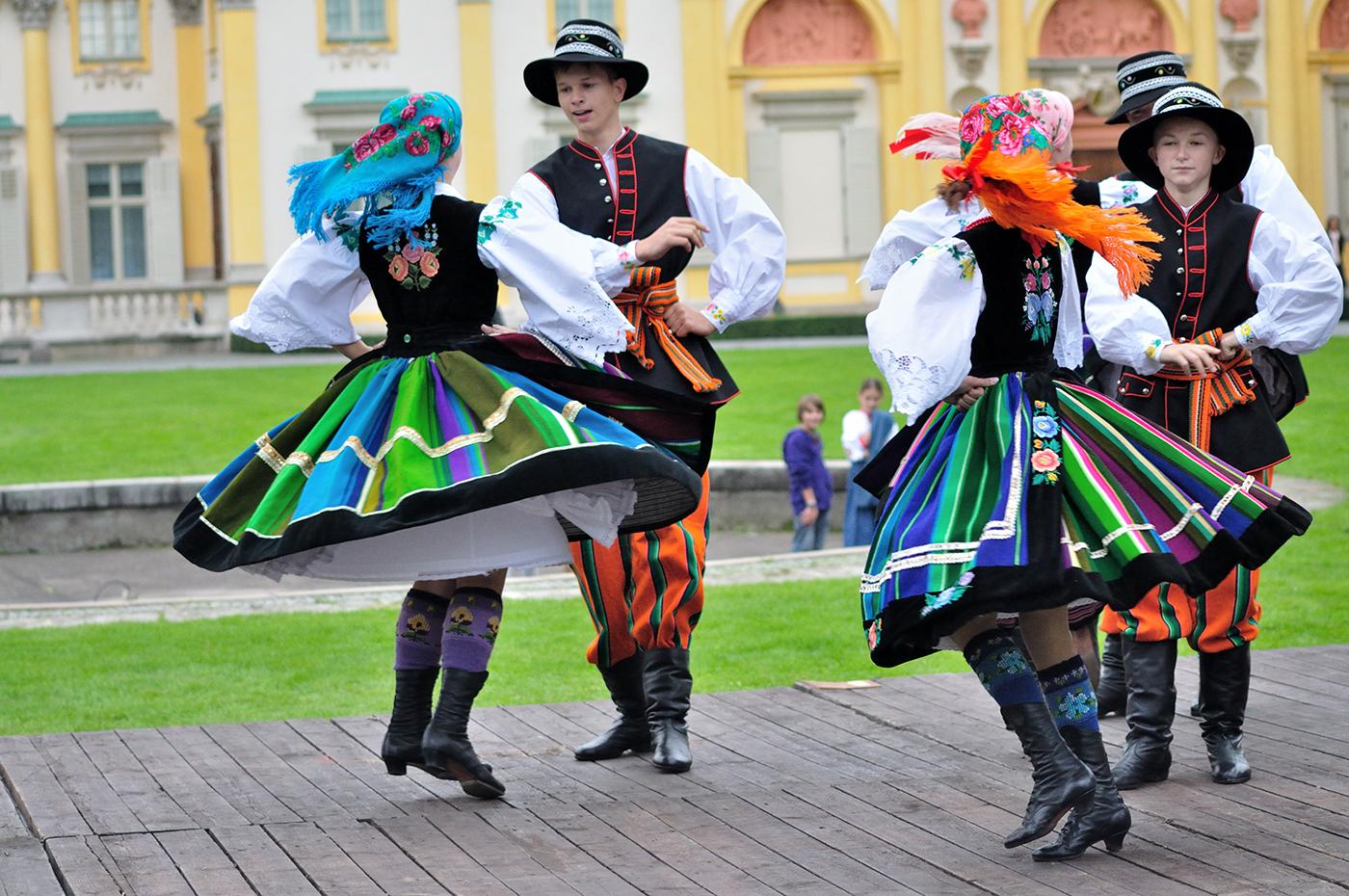 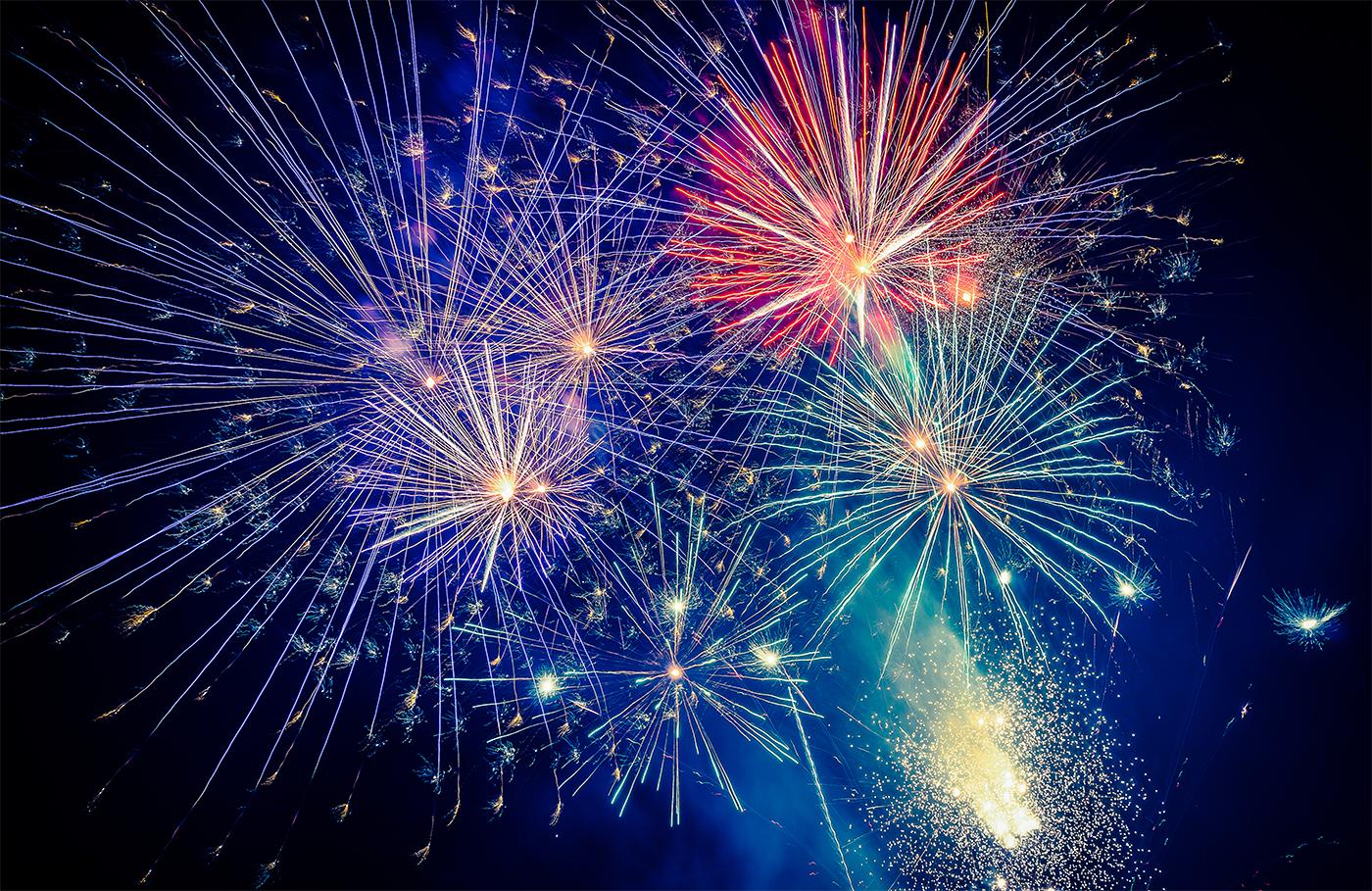 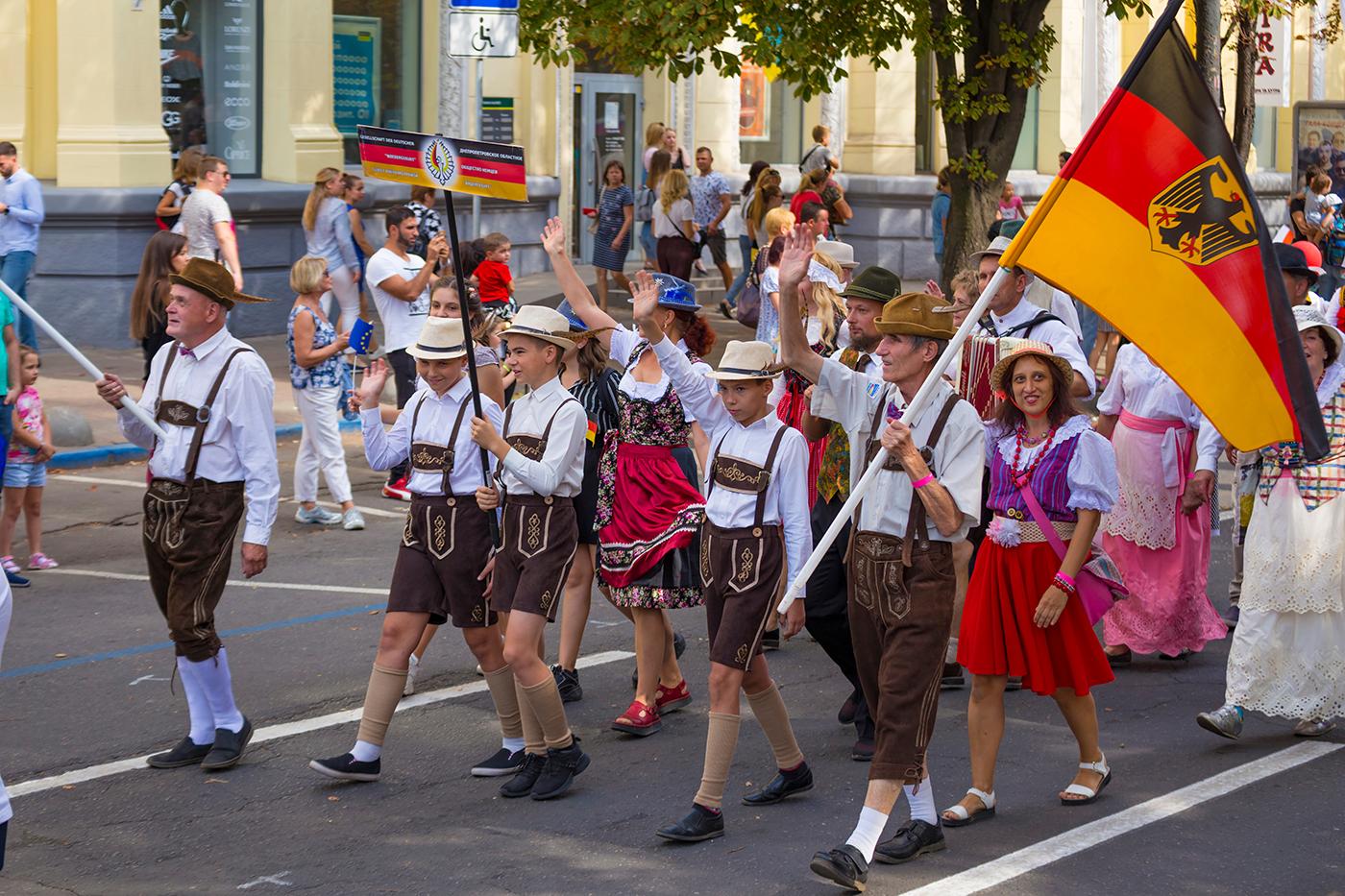 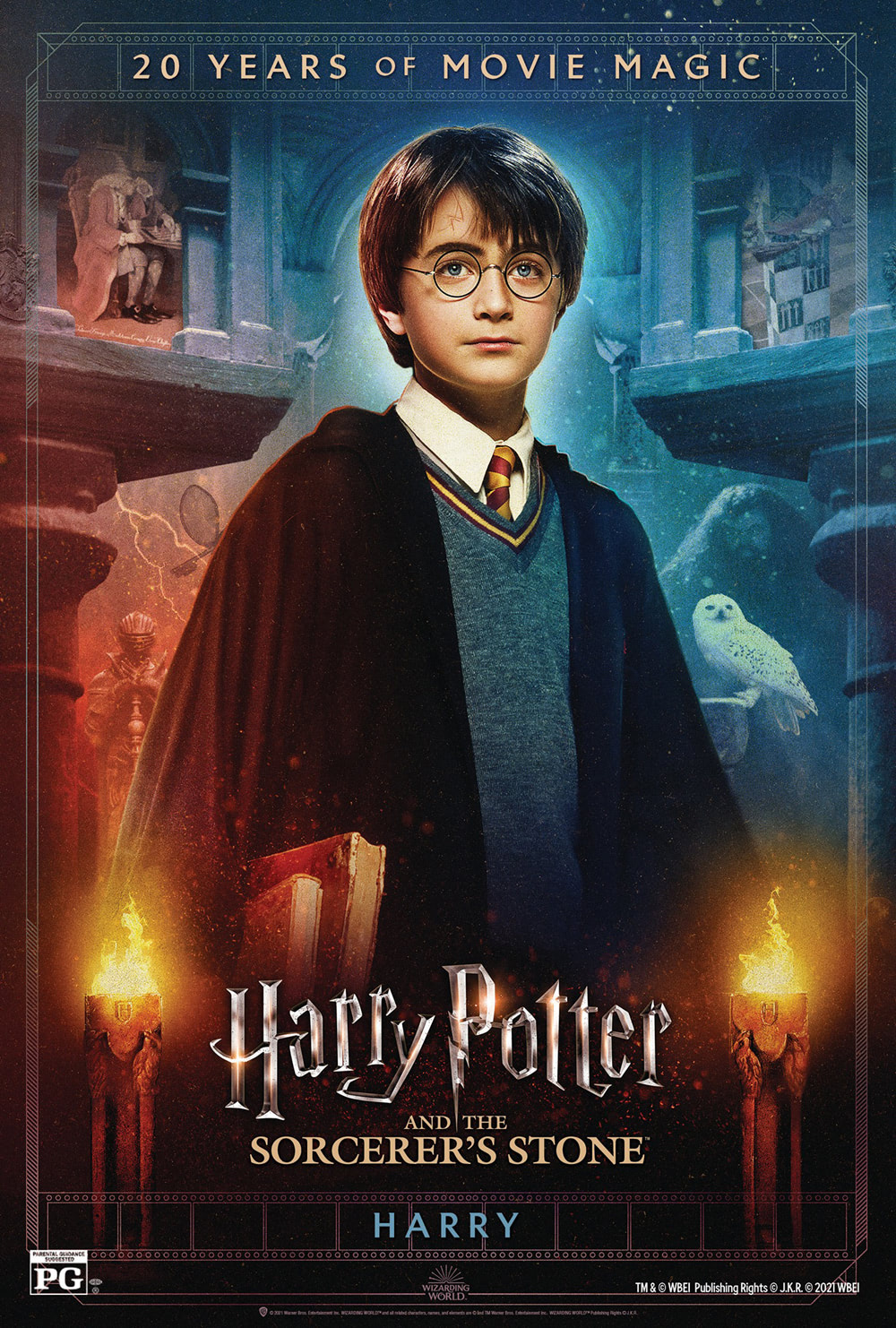 A
B
C
D
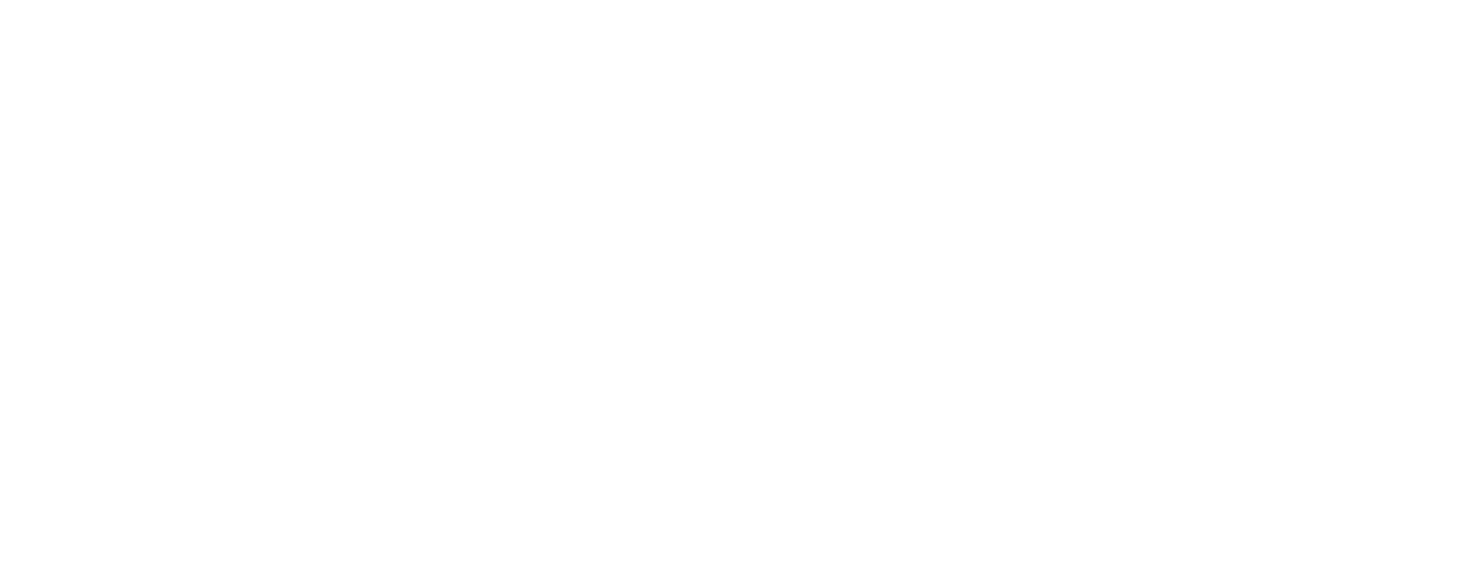